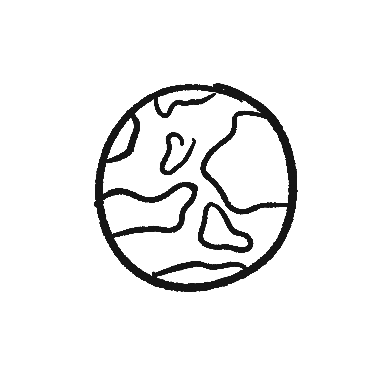 The Bible Intro
THE QUIZ
Question 1
How many chapters are there in the Bible?
THE BIBLE INTRO
Is it…
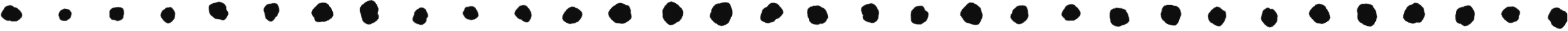 a. 3,189
c.	2,189
b. 1,189
d.	There are 	no chapters
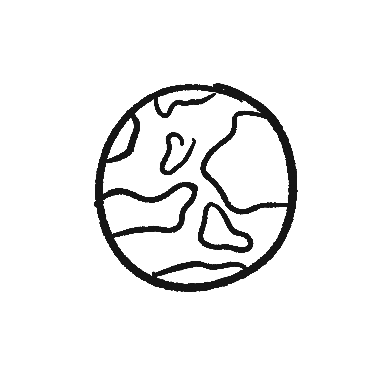 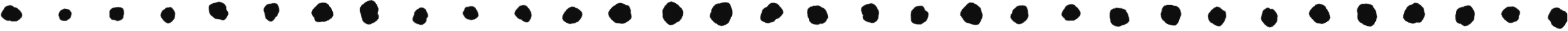 THE BIBLE INTRO
Answer
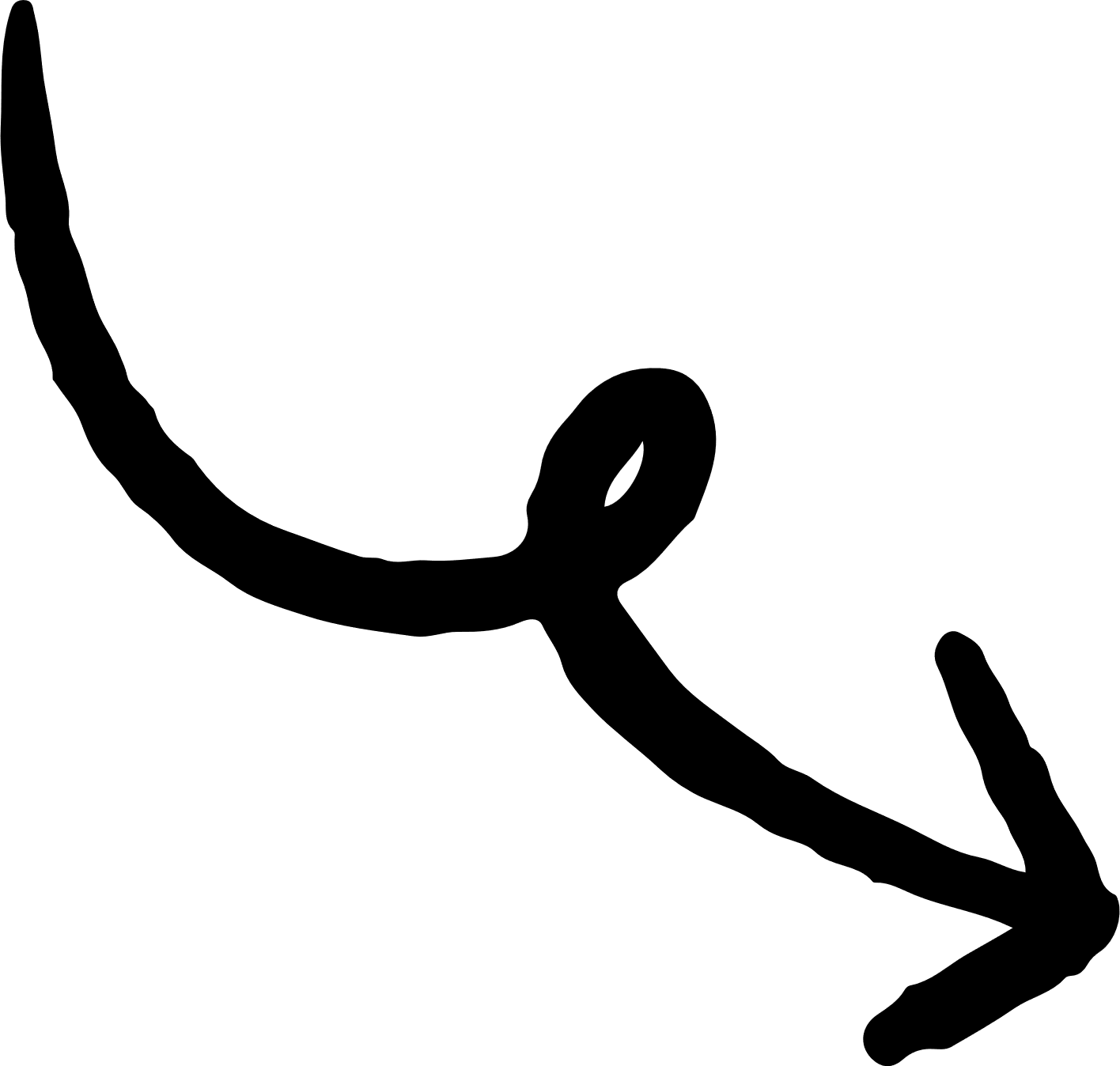 1,189
THE BIBLE INTRO
Question 2
In the book of Acts, who made a dramatic U-turn to follow Jesus?
THE BIBLE INTRO
Is it…
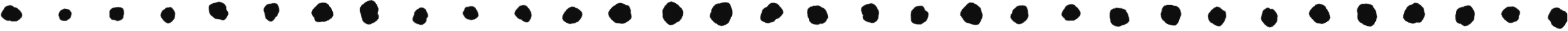 a. John
c. Paul
b. Peter
d. Jesus
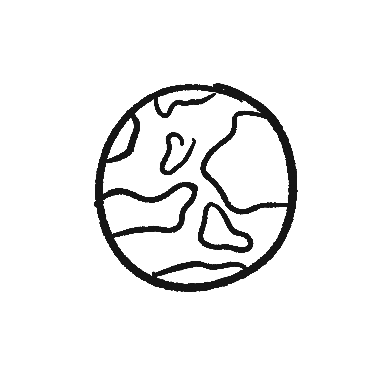 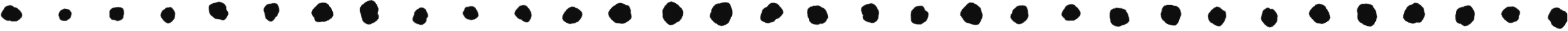 THE BIBLE INTRO
Answer
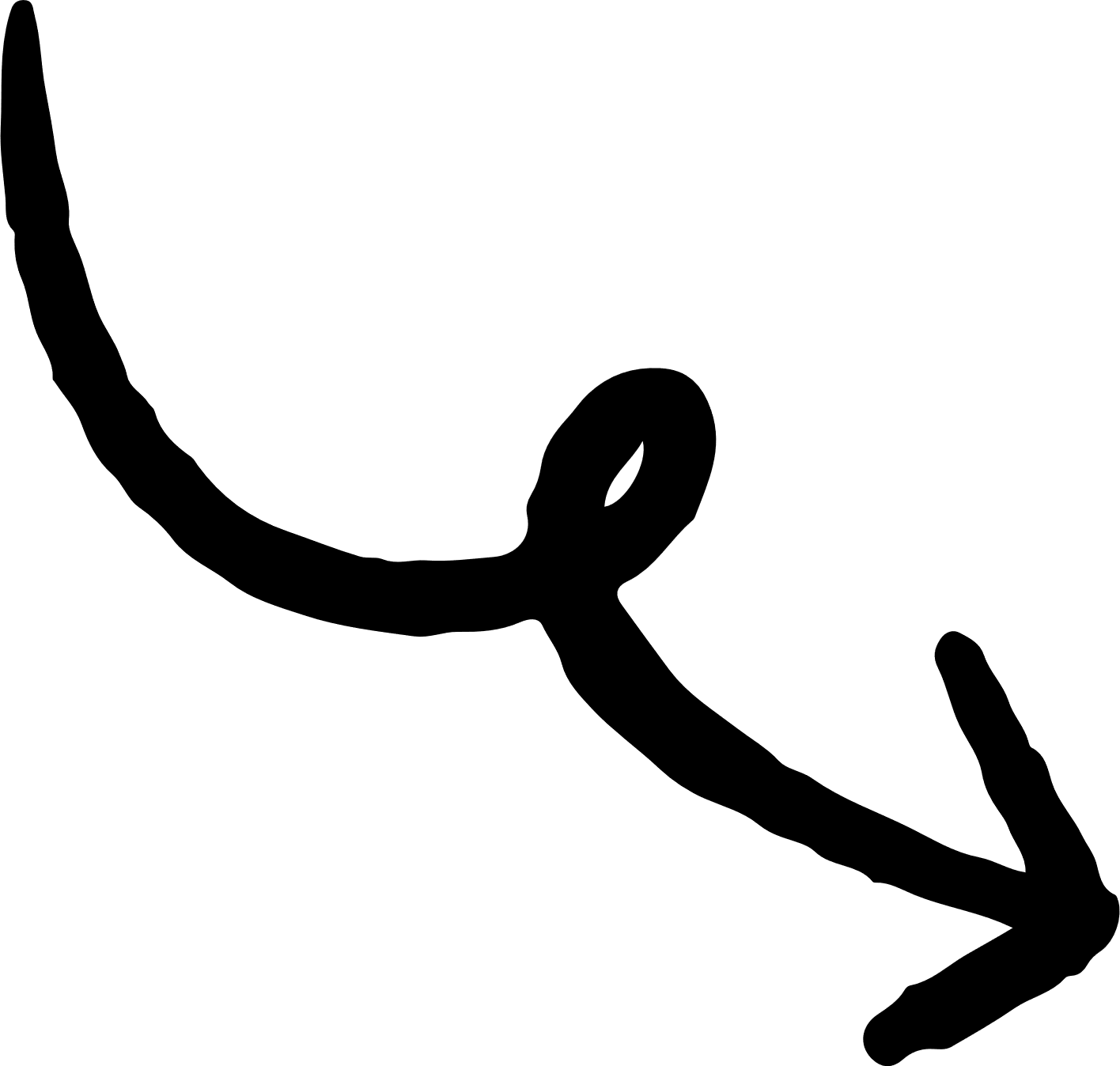 Paul
THE BIBLE INTRO
Question 3
Which follower of Jesus is mentioned as ‘the disciple Jesus loved’?
THE BIBLE INTRO
Is it…
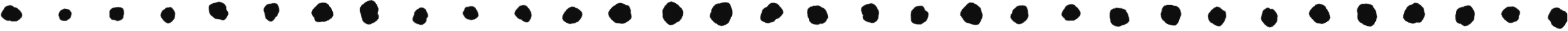 a. Mary
c. John
b. Judas
d. Peter
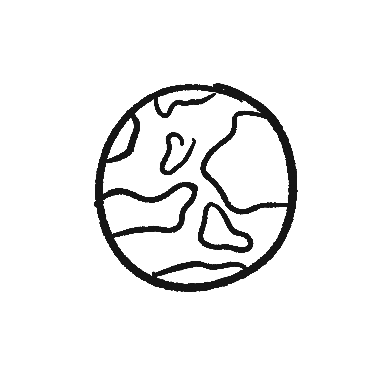 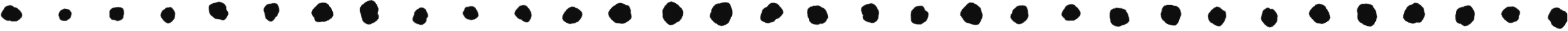 THE BIBLE INTRO
Answer
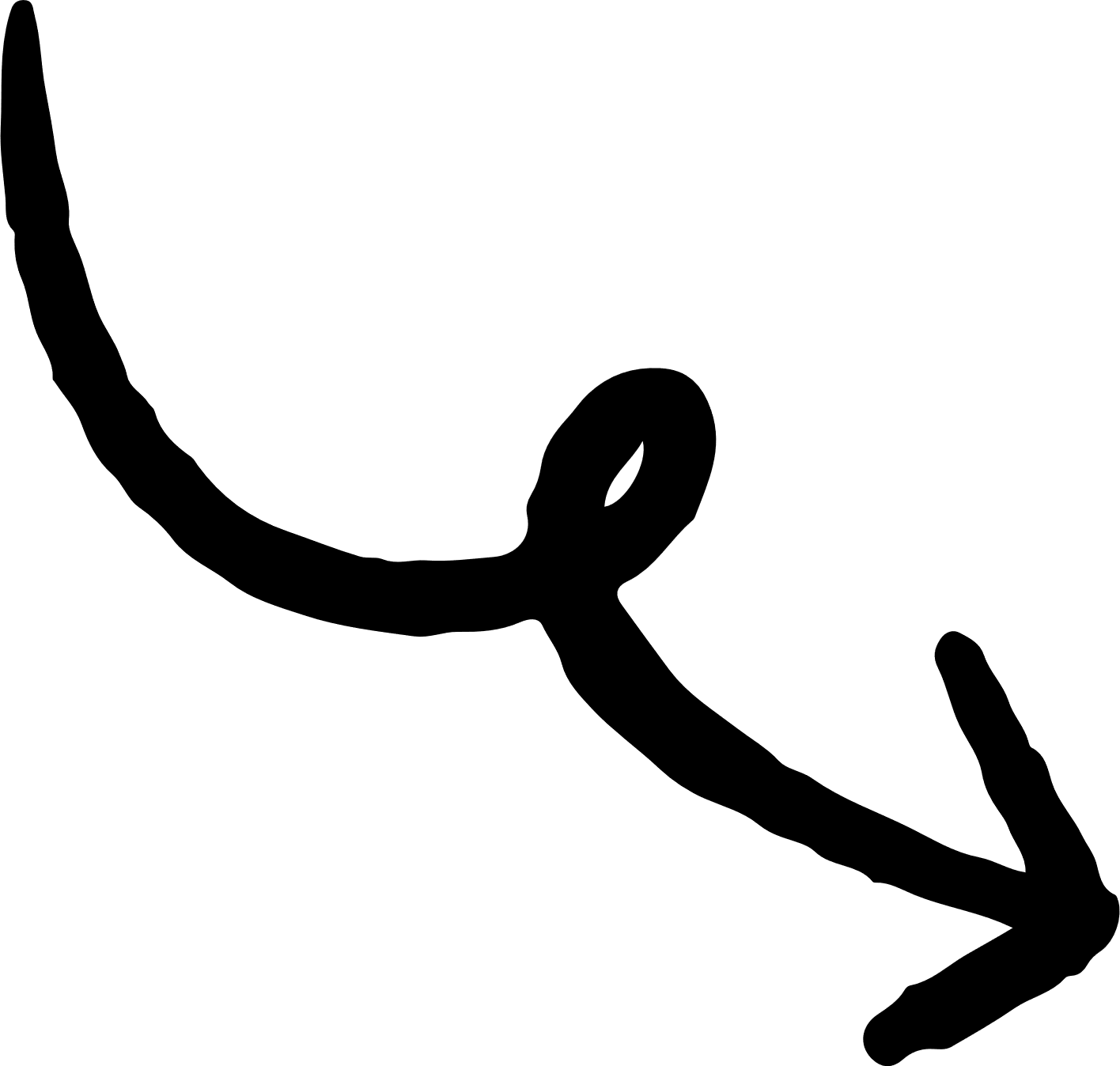 John
THE BIBLE INTRO
Question 4
Who wrote the letter of Romans?
THE BIBLE INTRO
Is it…
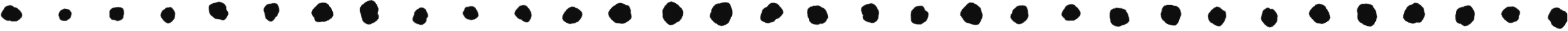 a. Moses
c. Adam
d.	Some Roman 	bloke
b. Paul
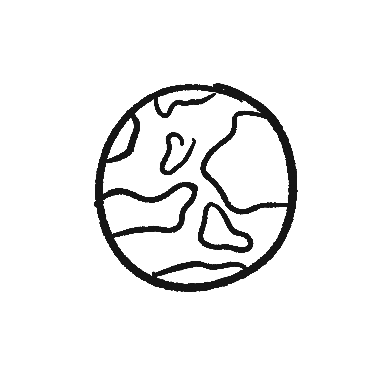 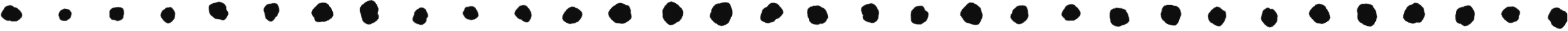 THE BIBLE INTRO
Answer
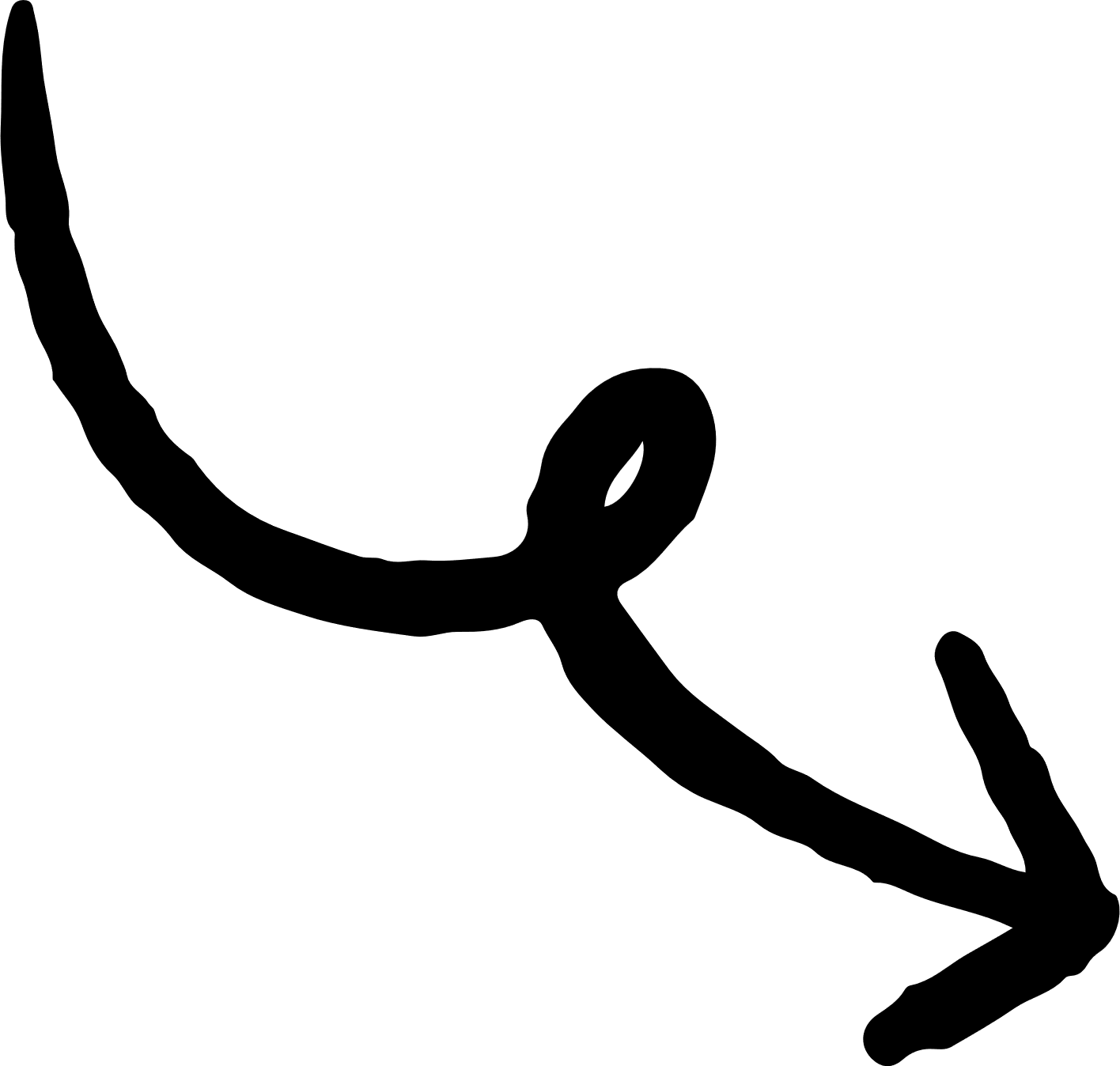 Paul
THE BIBLE INTRO
Question 5
Which two disciples of Jesus were nicknamed ‘the sons of thunder’?
THE BIBLE INTRO
Is it…
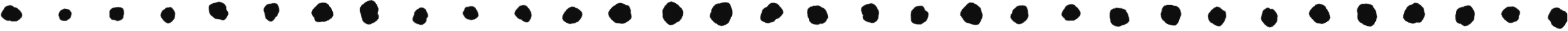 a. James & John
c. Peter & Paul
b. Jack & Jill
d. Adam & Eve
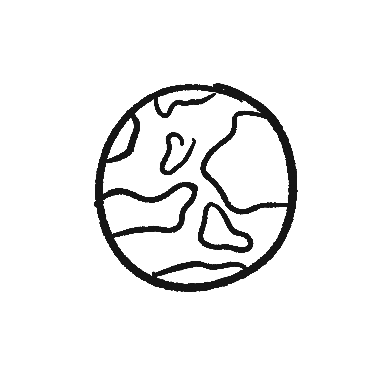 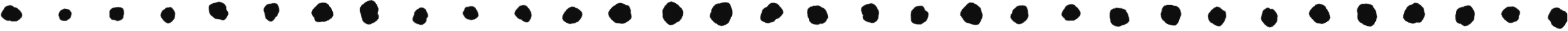 THE BIBLE INTRO
Answer
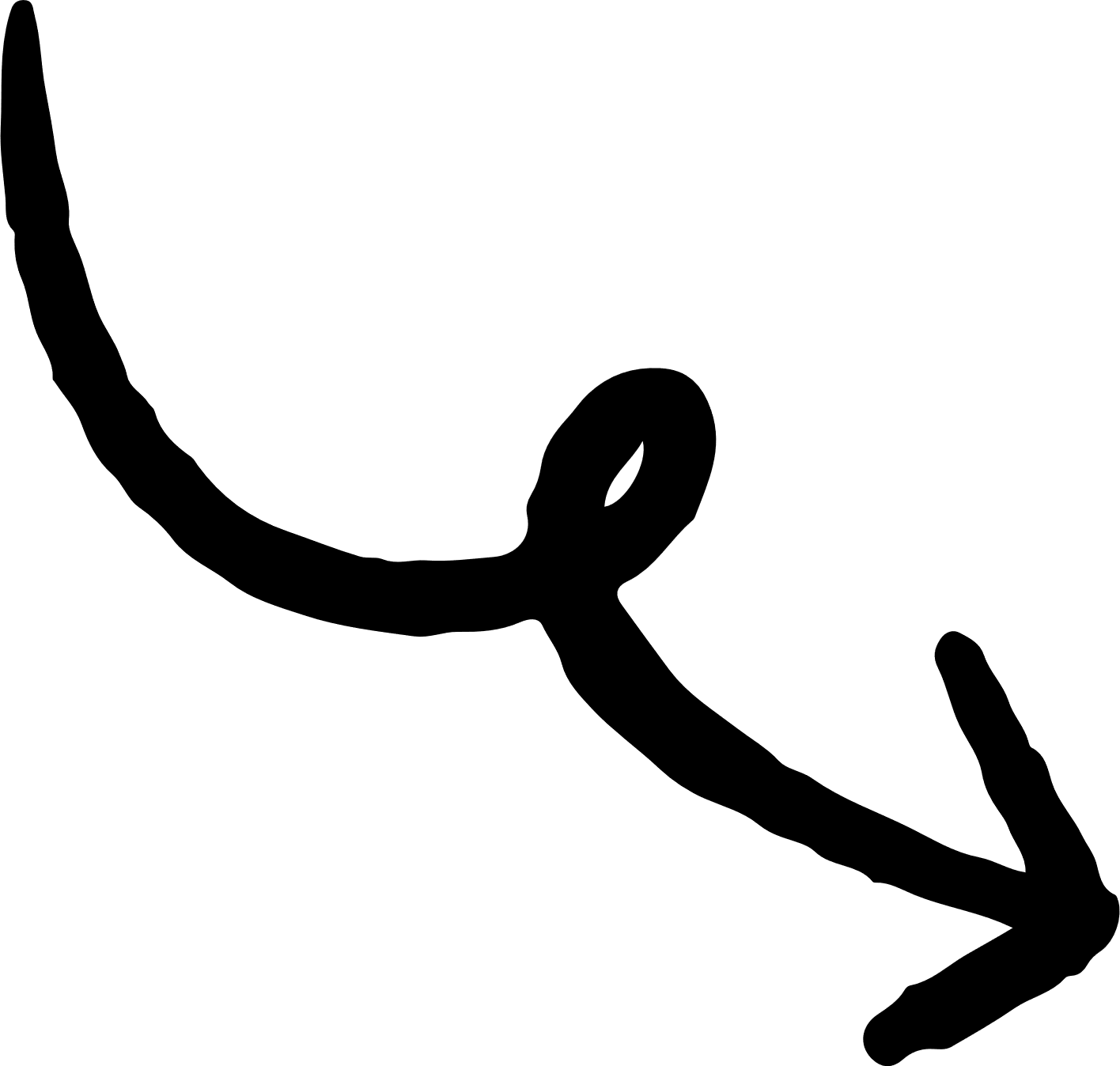 James & John
THE BIBLE INTRO
Question 6
Which disciple cut off someone’s ear while defending Jesus?
THE BIBLE INTRO
Is it…
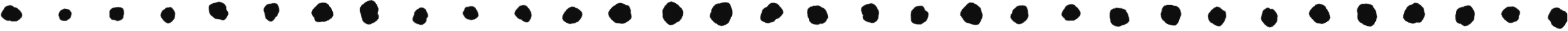 a. Noah
c. Steve
b. Ruth
d. Peter
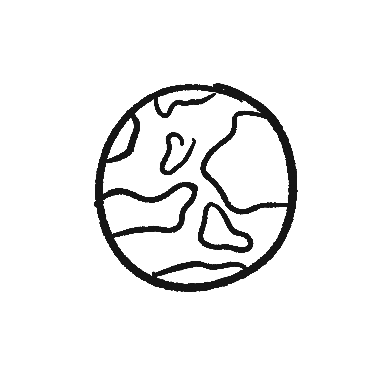 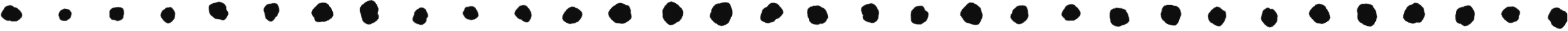 THE BIBLE INTRO
Answer
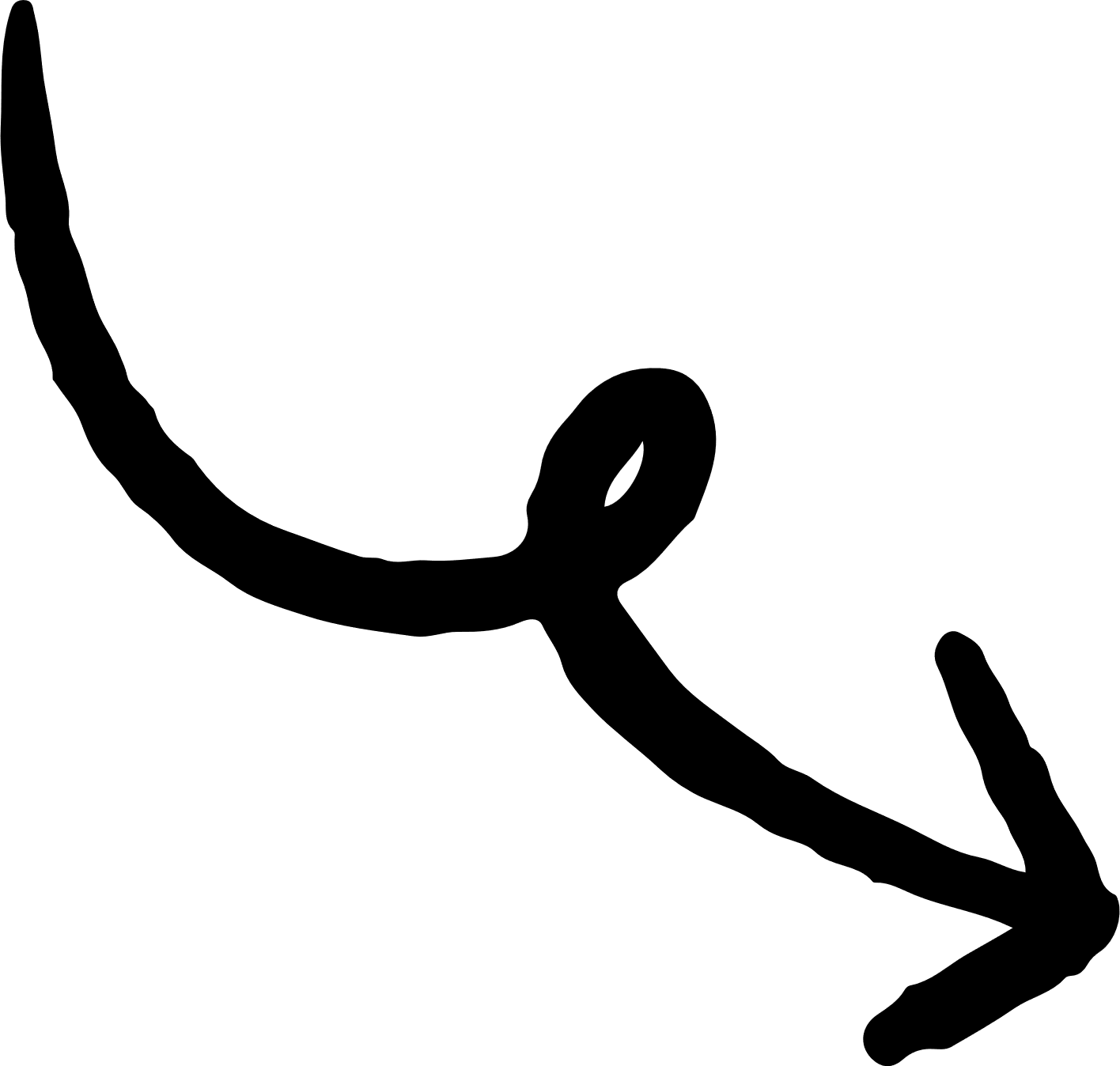 Peter
THE BIBLE INTRO